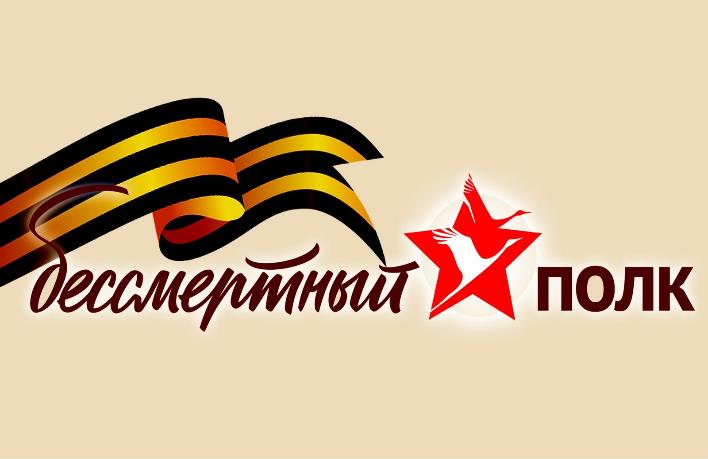 МБОУ ЕСОШ №7                       им. О.Казанского
2020 год
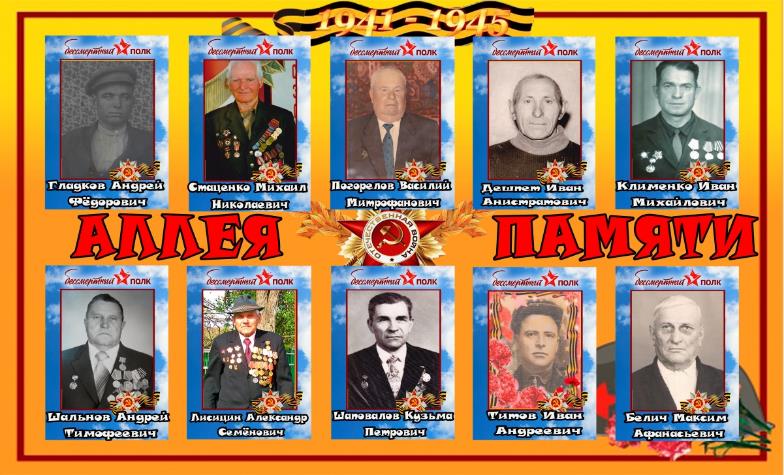 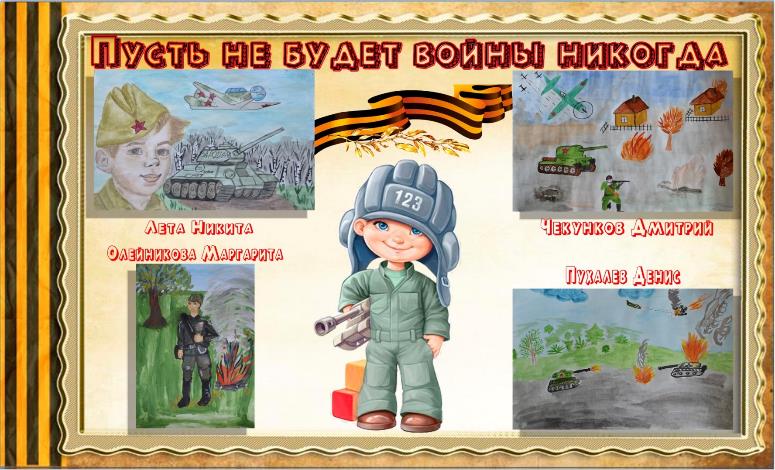 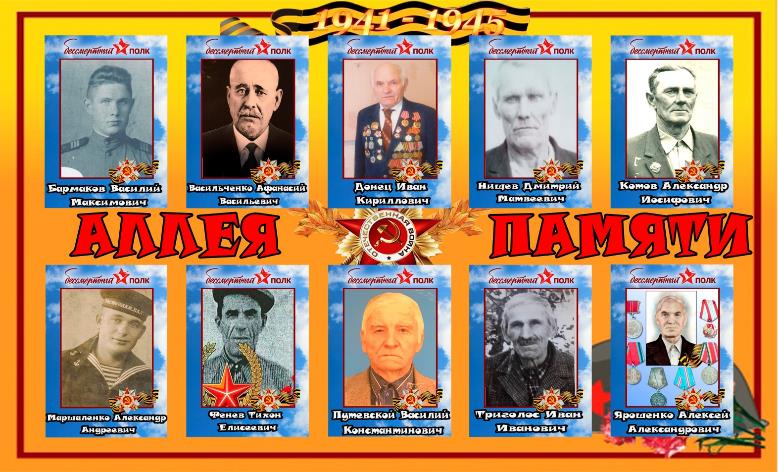 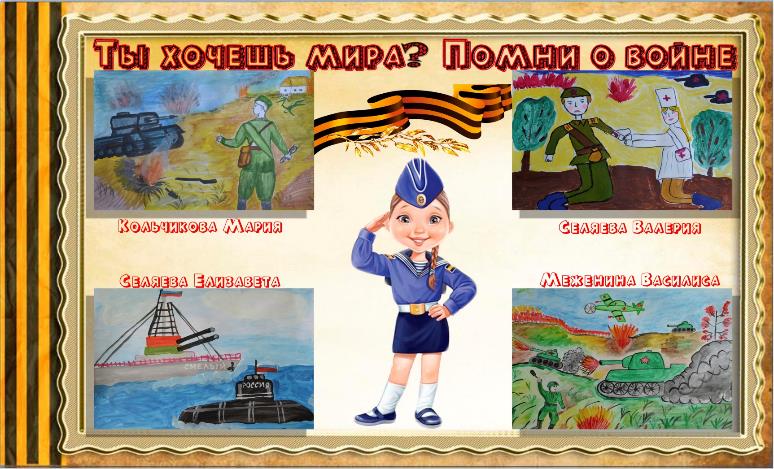 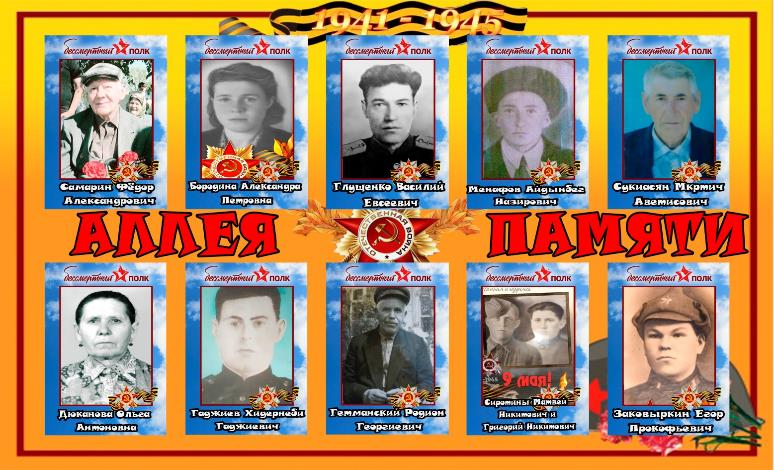 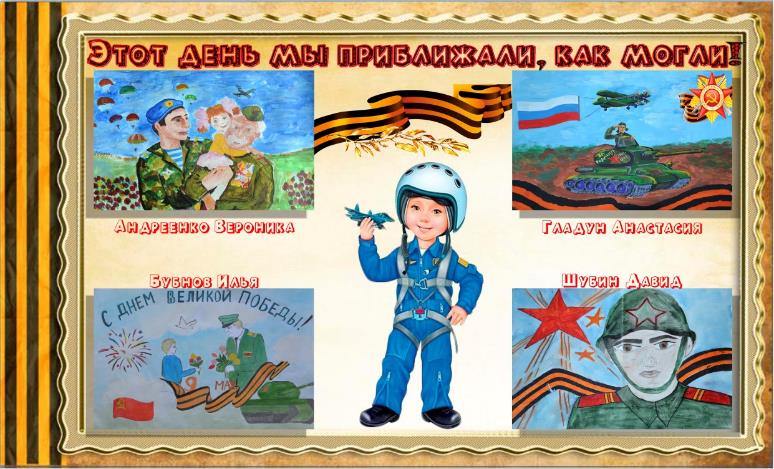 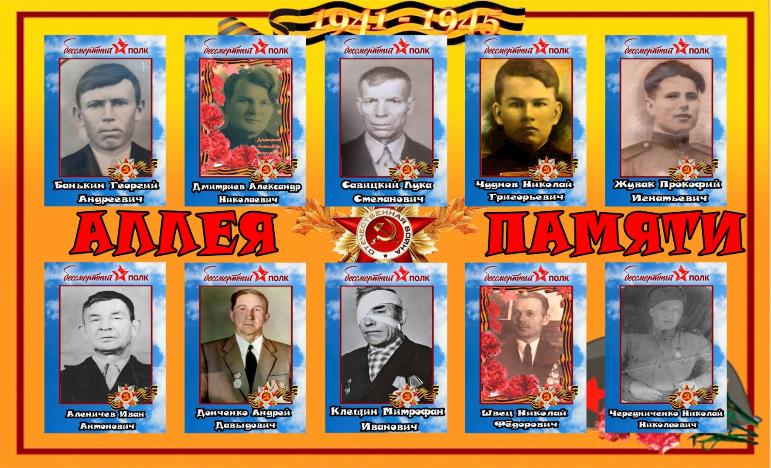 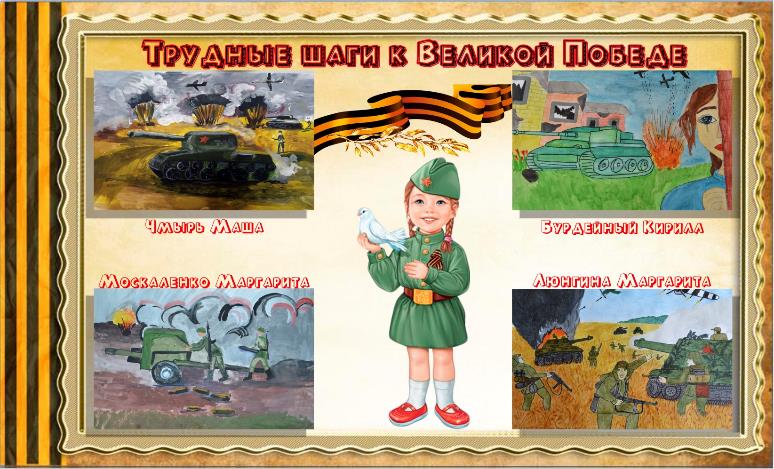 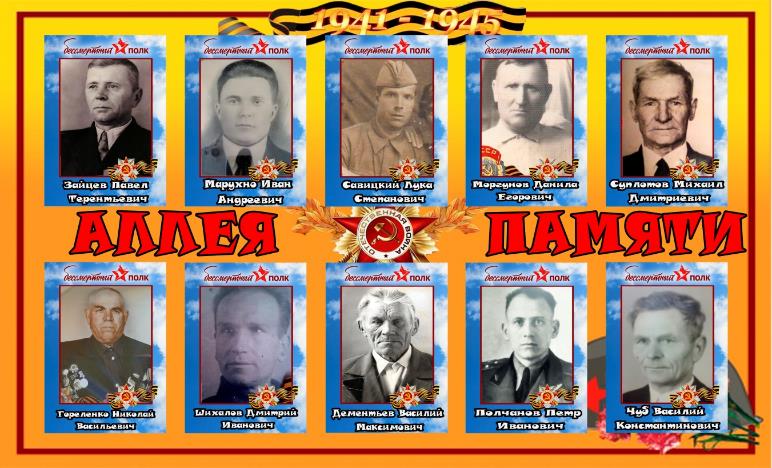 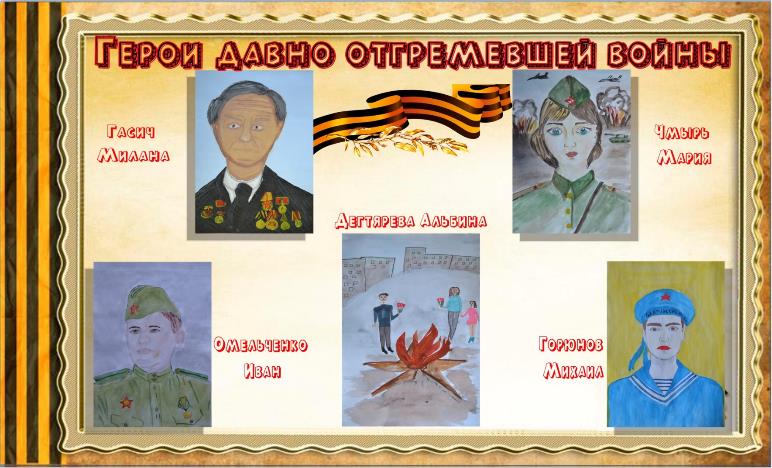 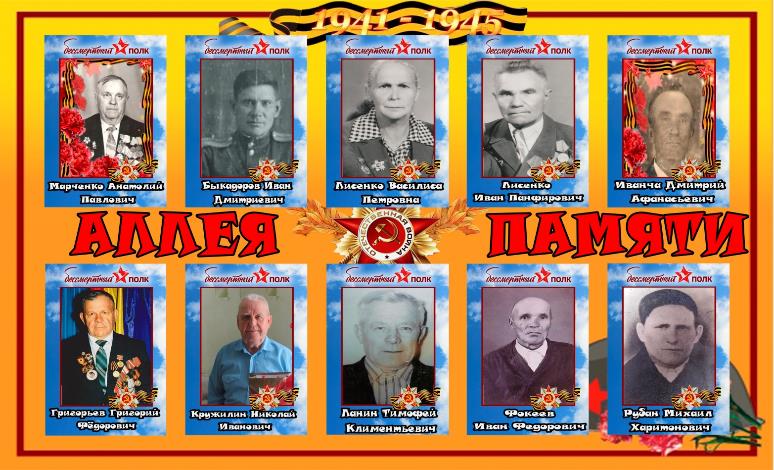 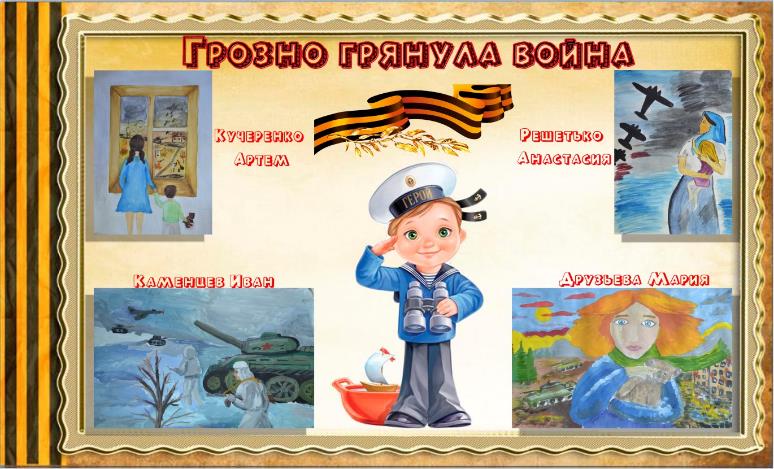 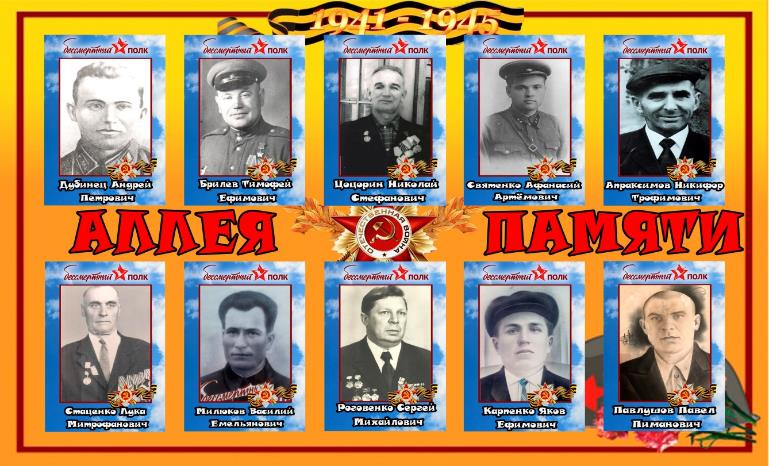 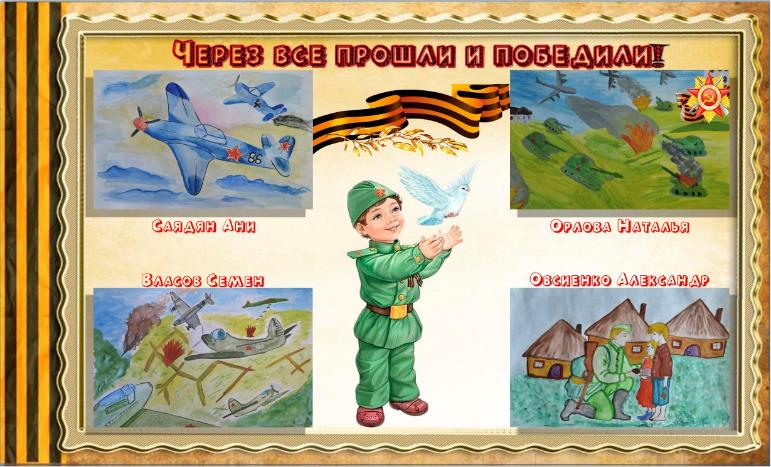 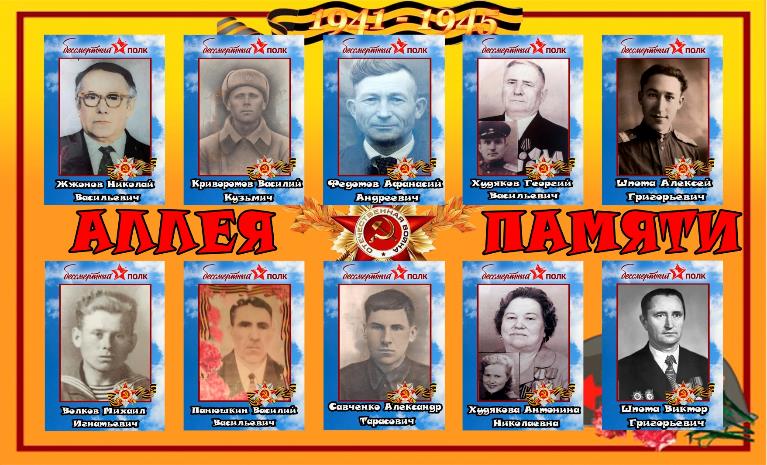 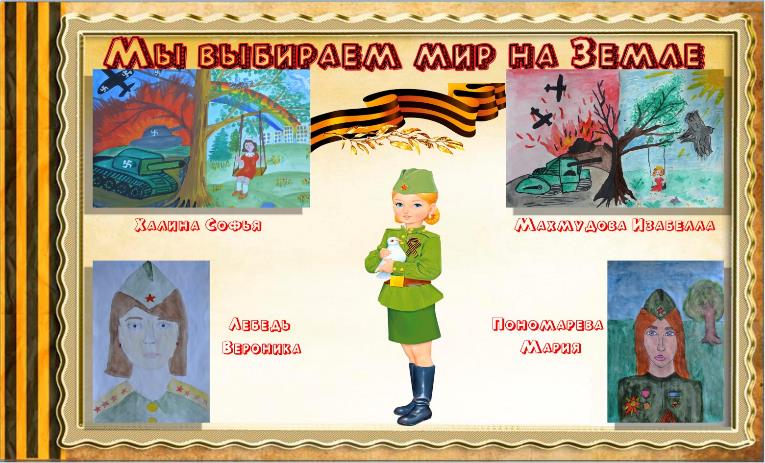 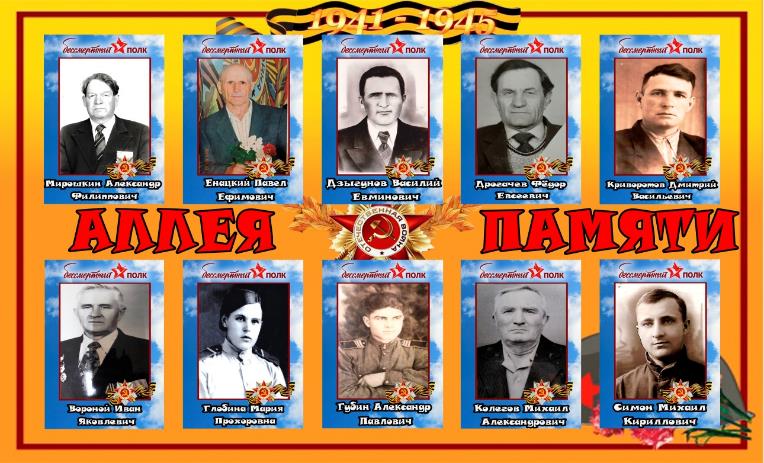 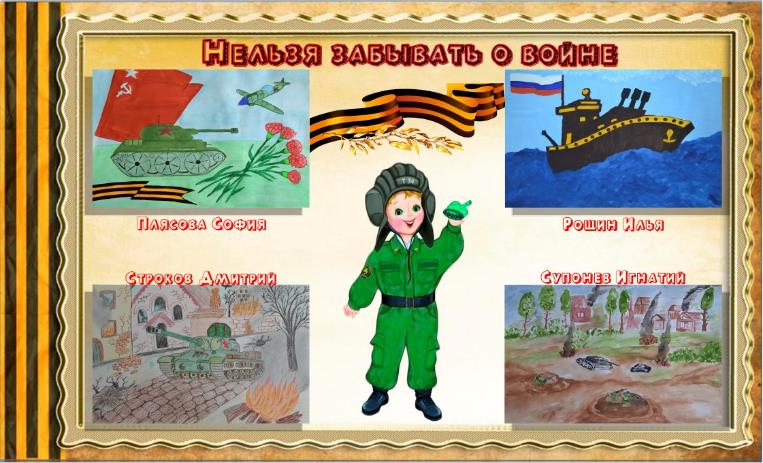 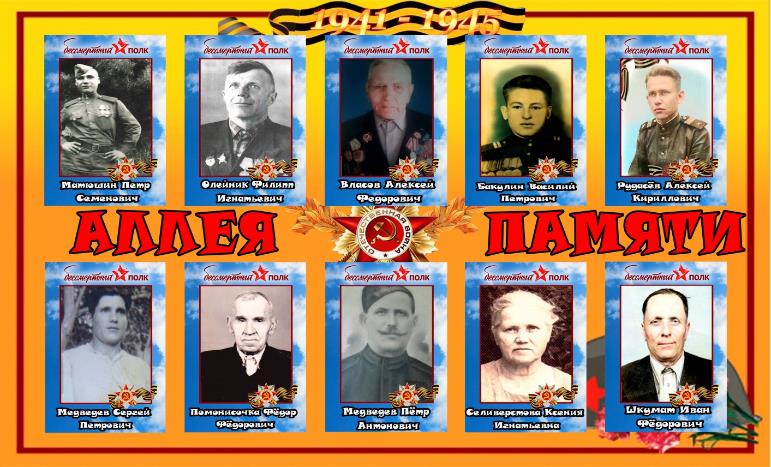 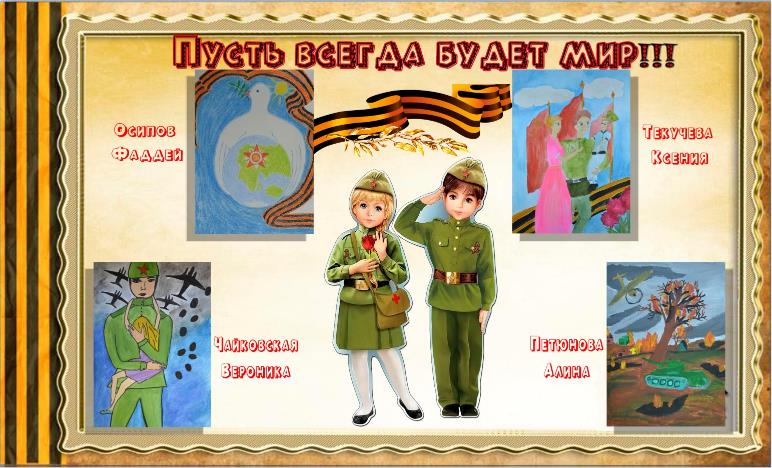 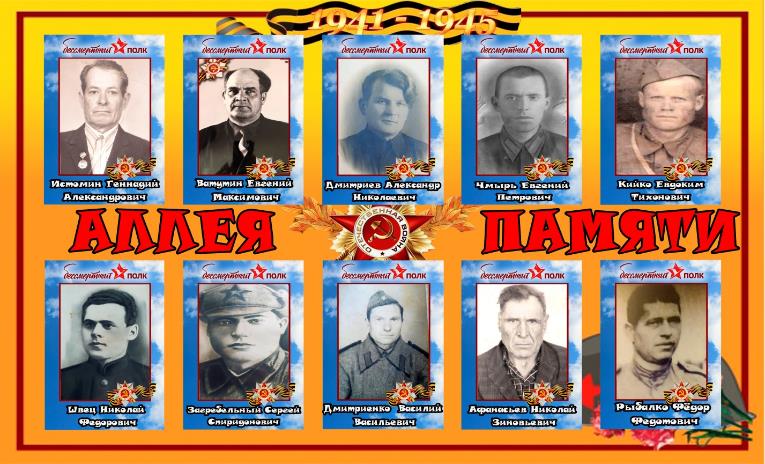 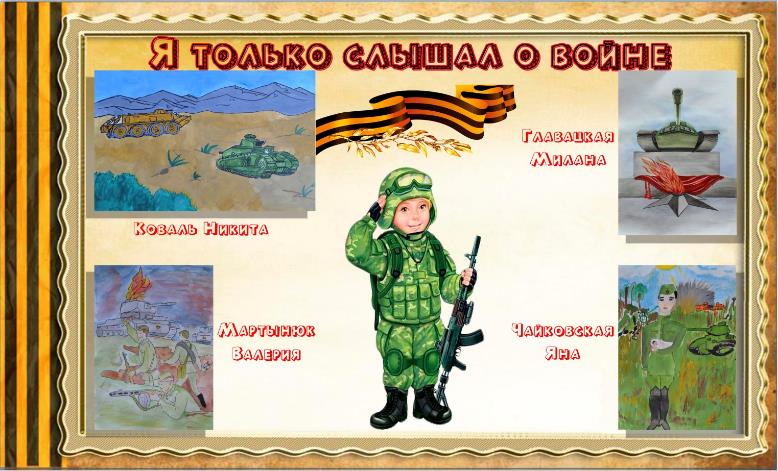